BIKE INFO 04-RACE/2017
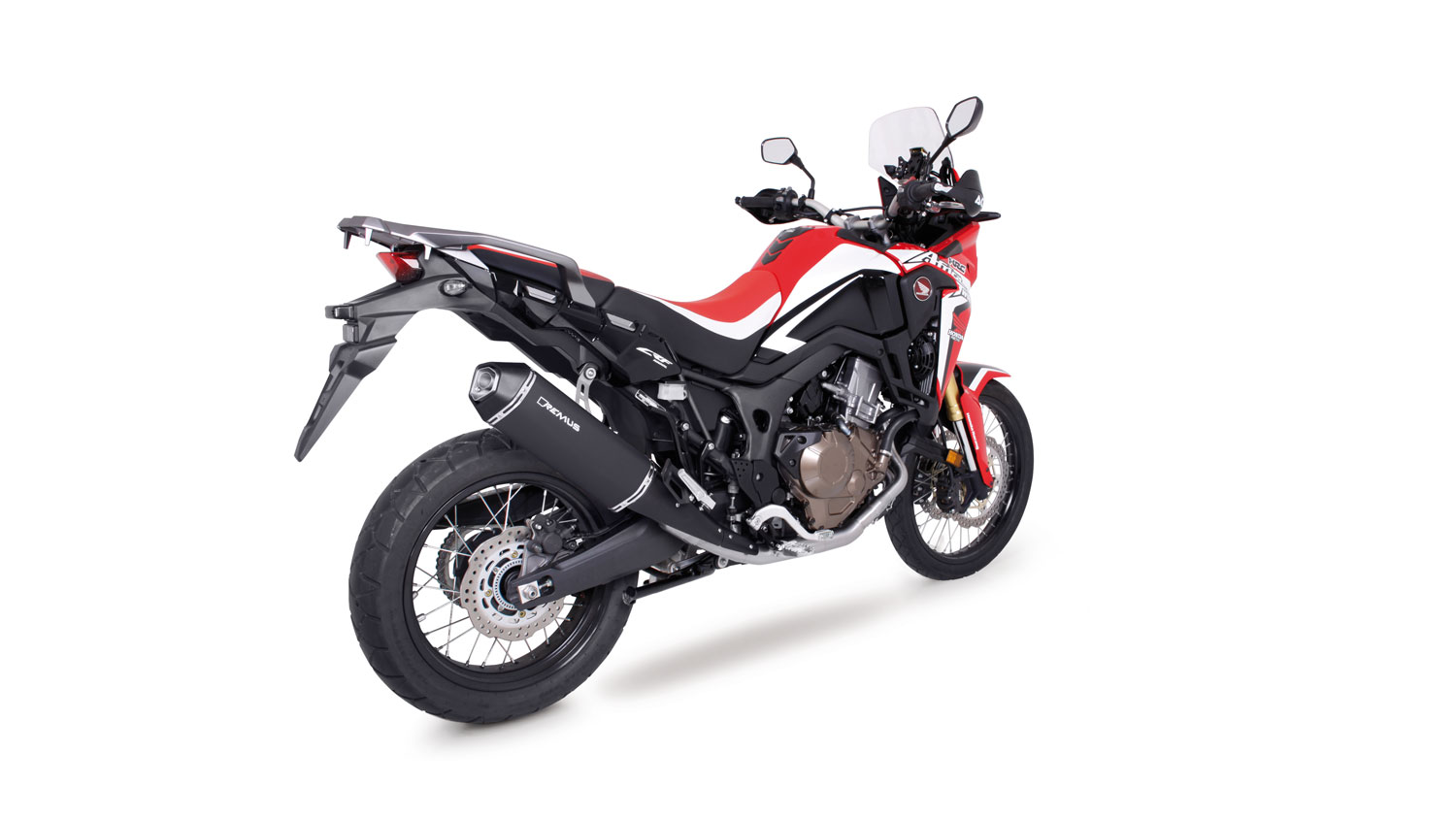 + 4,8 HP
+ 5,3 Nm
- 2,2 kg
Honda CRF1000L Africa Twin Mod. 2017 RACING EXHAUST OPTIONS FOR EXPORT MARKETS
RACING HEADER
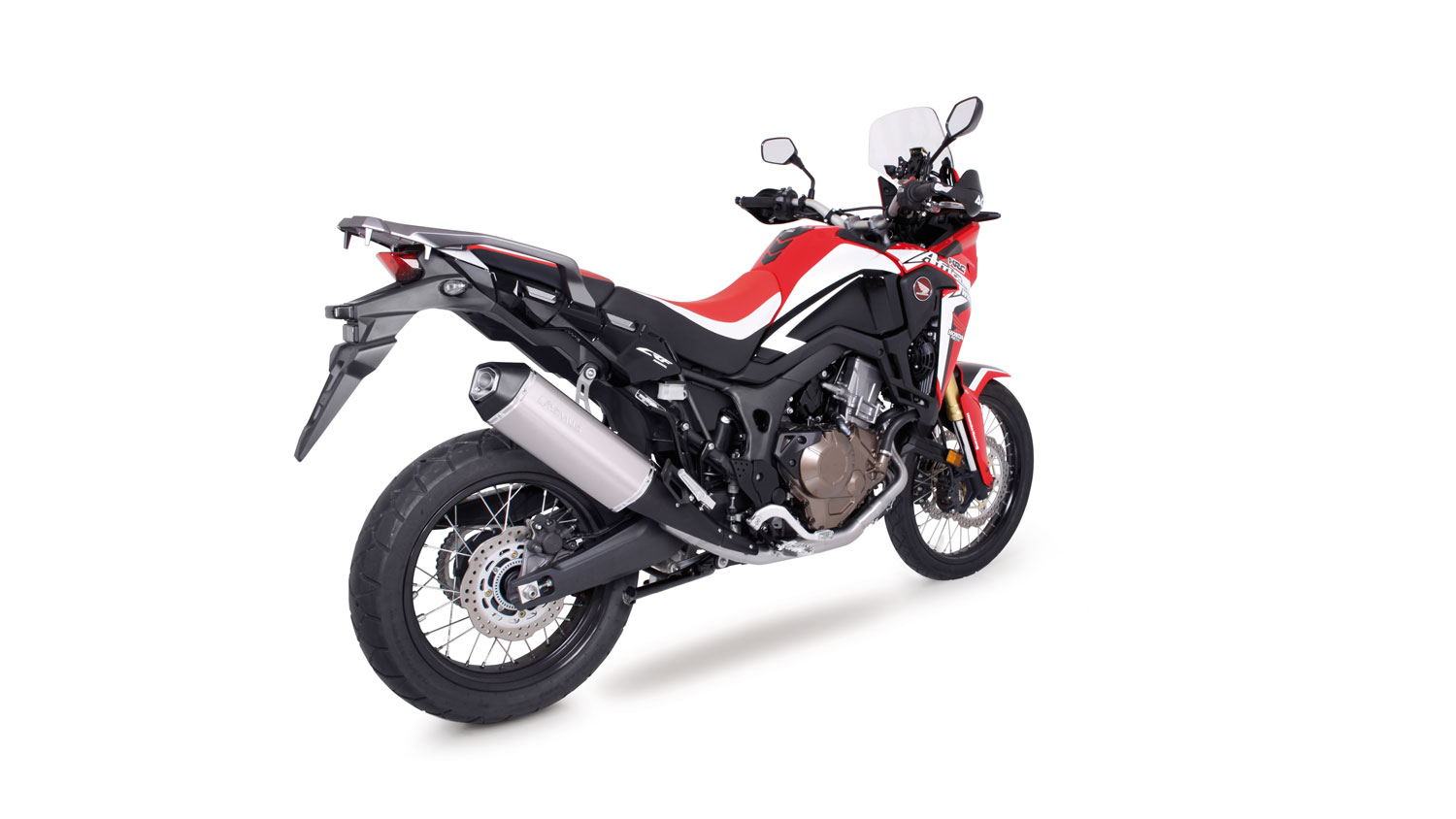 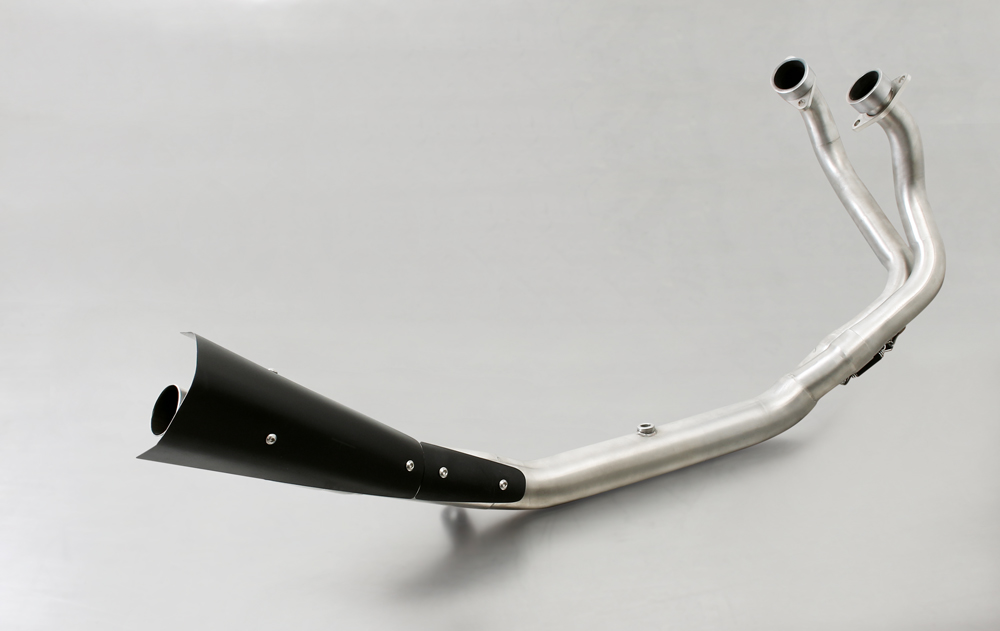 OKAMI RACING EXHAUST
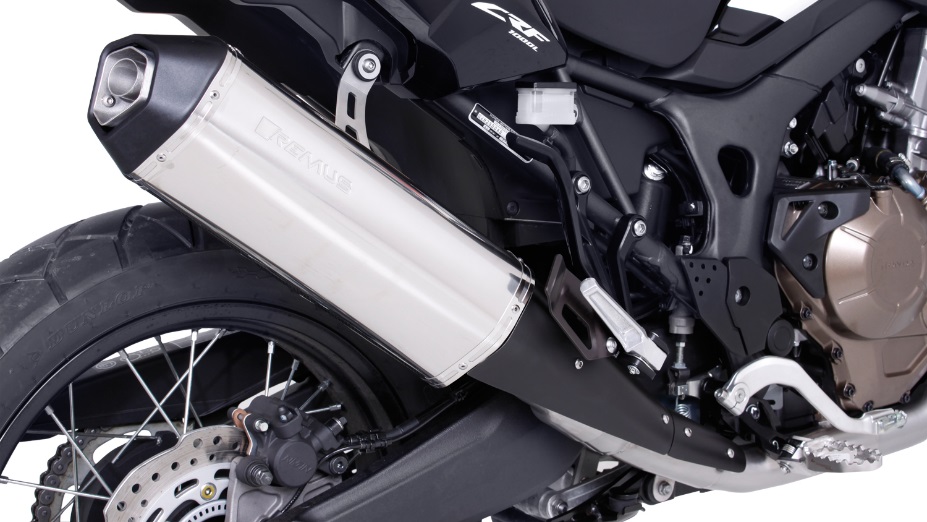 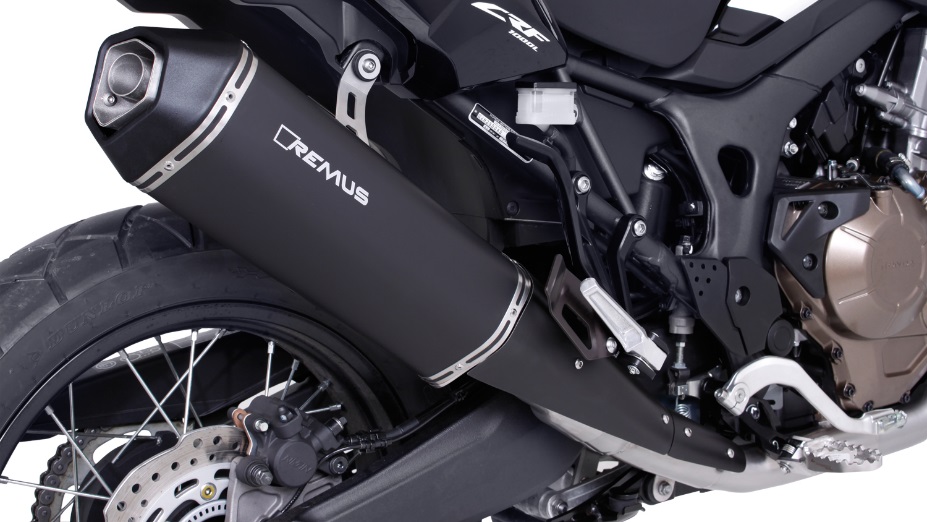 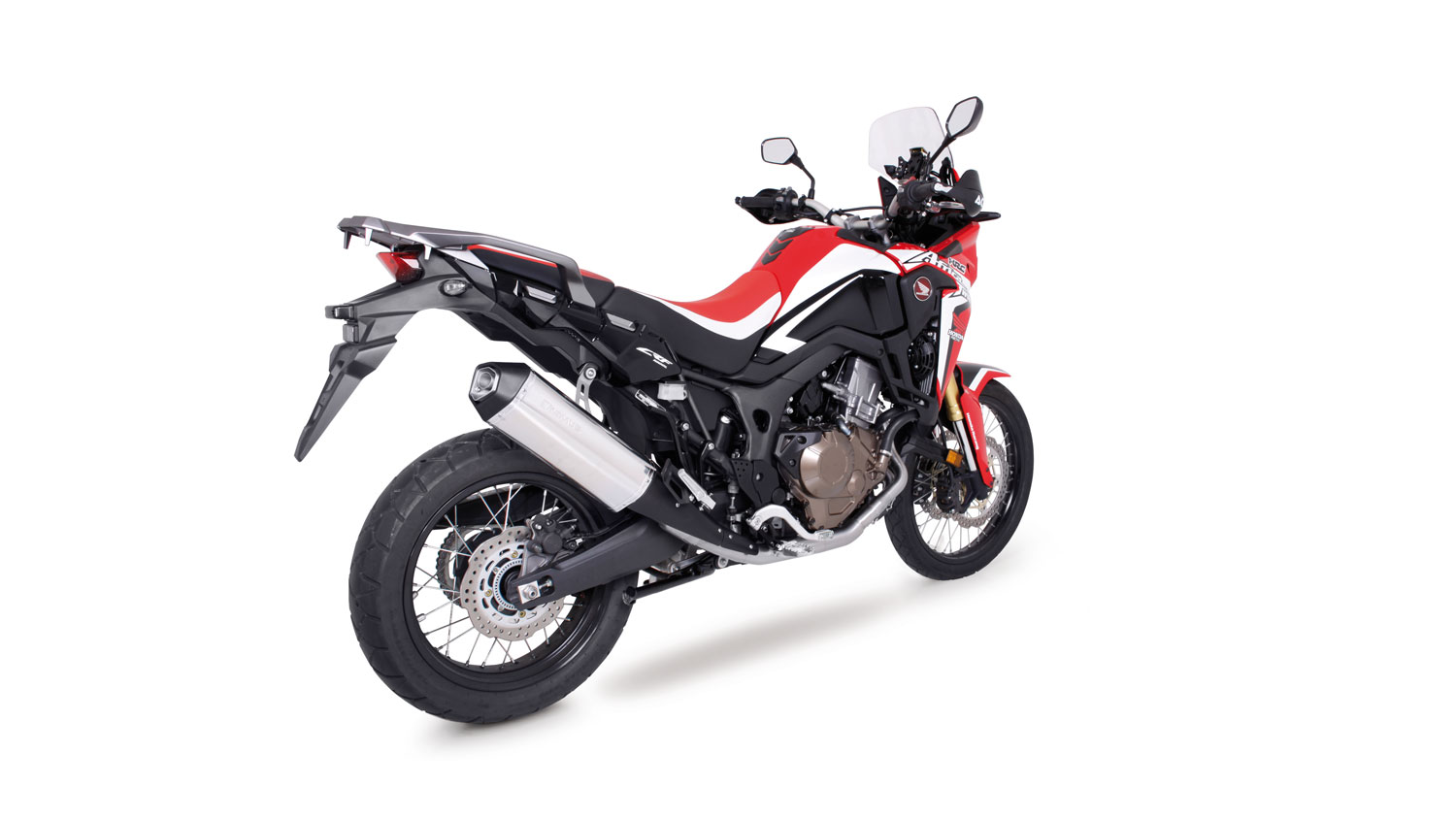 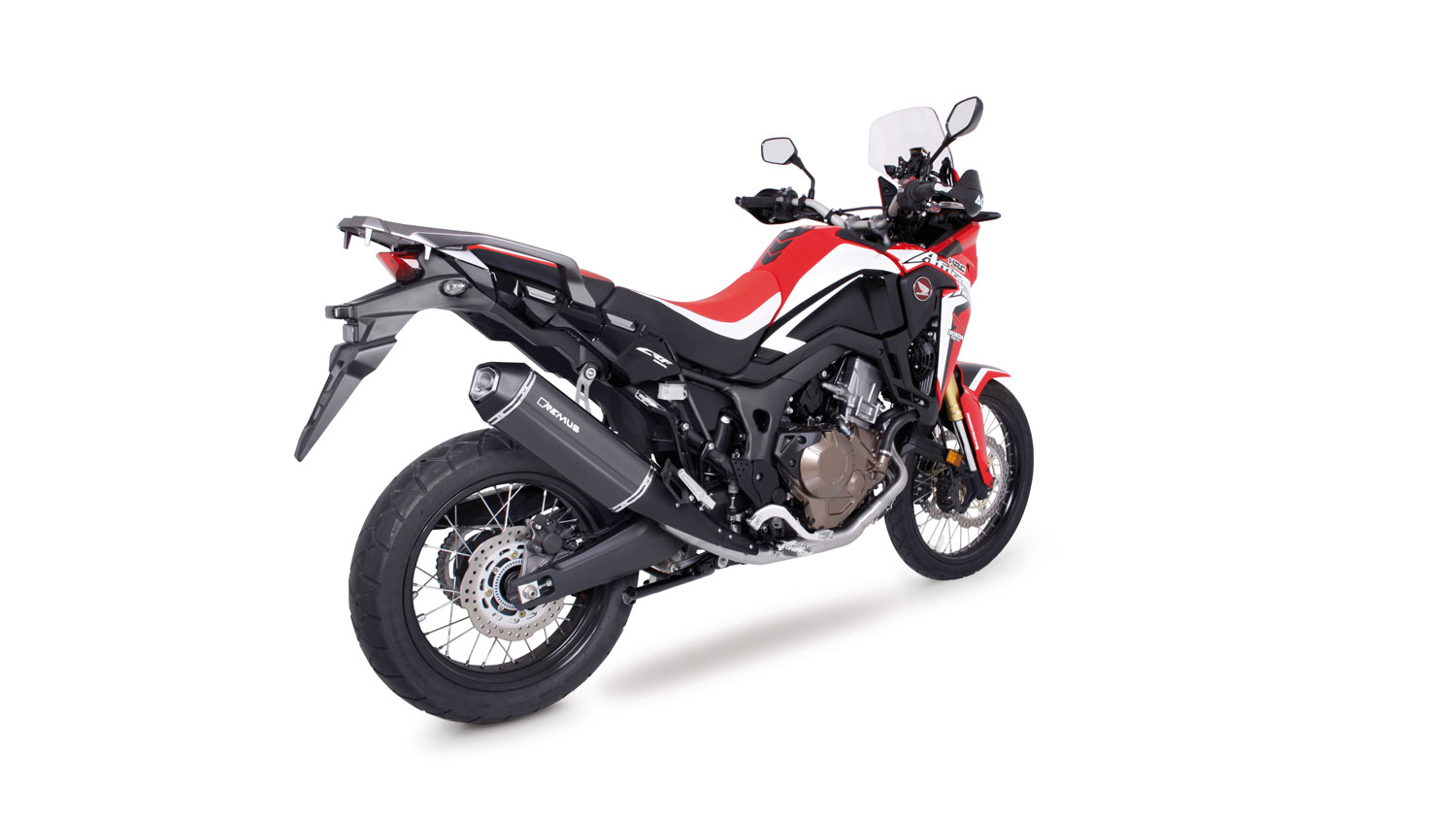 Complete OKAMI de-cat racing system
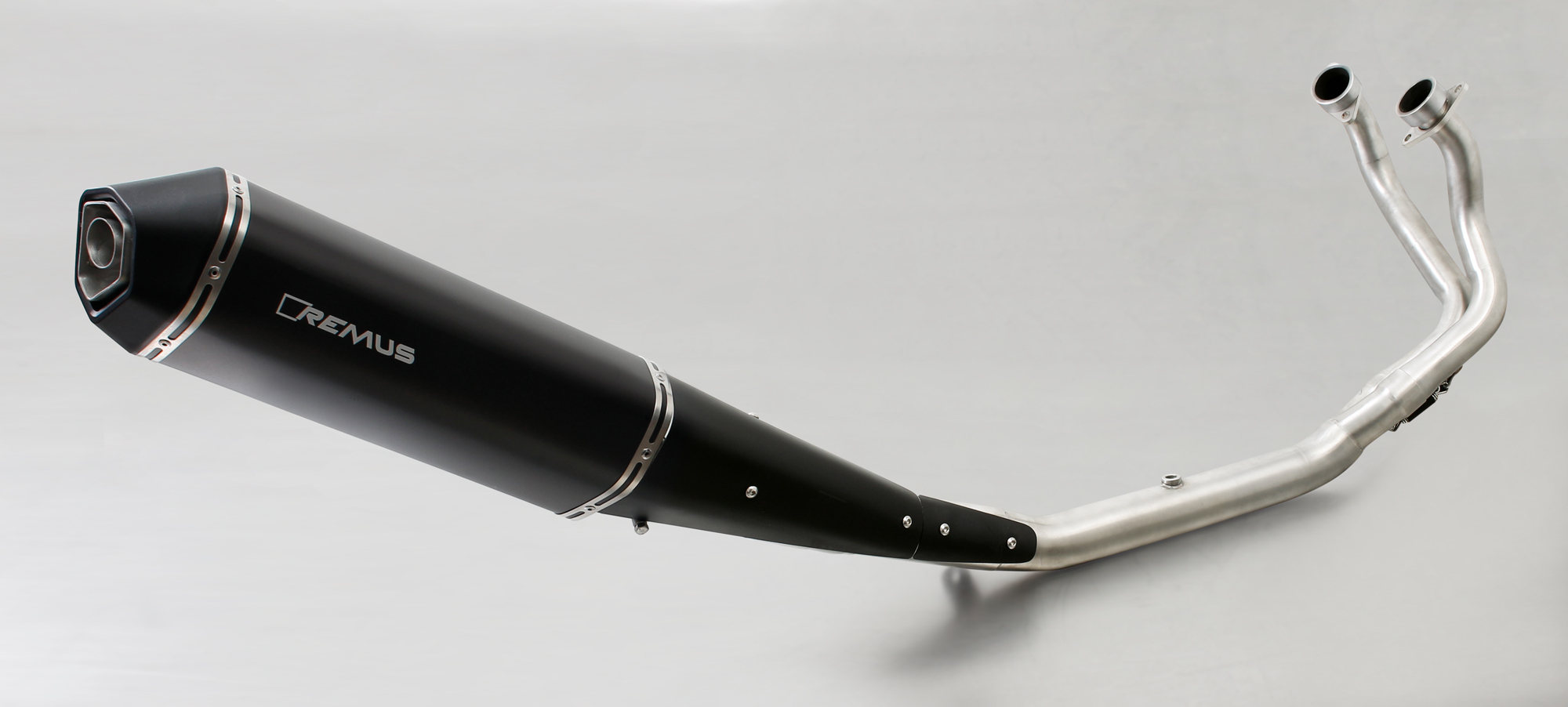 Dyno chart
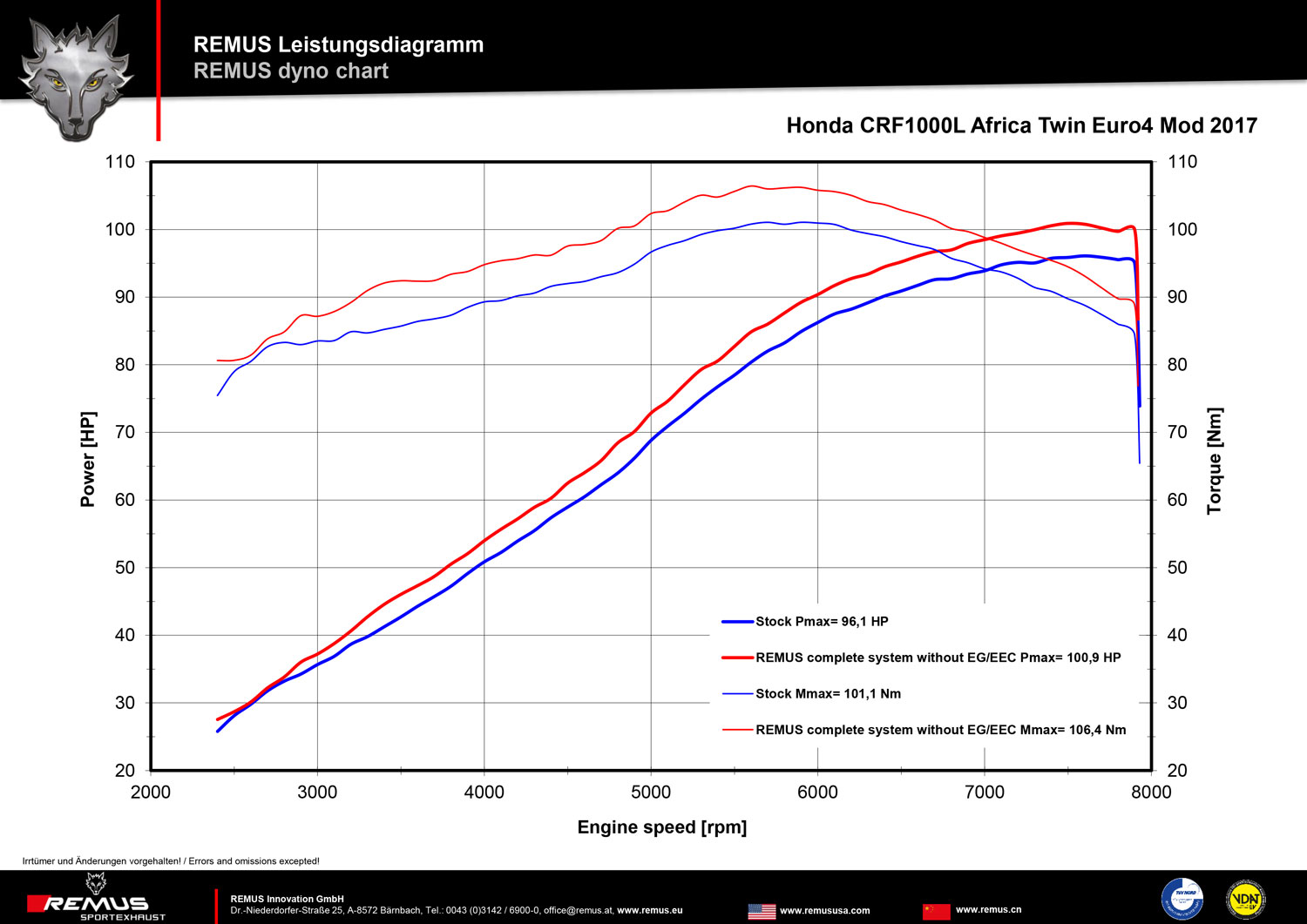 Technische Änderungen und Irrtümer bleiben vorbehalten. Subject to technical alterations and errors.
Part numbers